Partnering with SLAC
Brief overview of agreements, IP rights, and other considerations
Mike Willardson, Research Partnerships & Technology Commercialization
Research Partnerships & Technology Commercialization (RP&TC)
Our mission:
Identify and manage SLAC-developed intellectual property and establish new research and licensing relationships with the private sector 
Explore potential funding opportunities from non-governmental entities, patent and commercialize SLAC technologies and help facilitate agreements for working with industry 
Accomplishing our mission requires successful partnering:
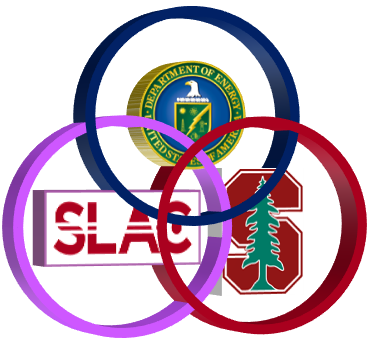 https://partnerships.slac.stanford.edu/
Typical Partnership Scenarios at SLAC
Commercial entity wants to access SLAC expertise, technology and/or resources to advance their technology
Small business would like to partner with SLAC on SBIR (Small Business Innovation Research)/STTR (Small Business Technology Transfer)
Objectives of these programs include:
Stimulate technological innovation
Use small business to meet Federal R/R&D needs
Foster and encourage participation by the socially and economically disadvantaged small businesses
Increase private sector commercialization of innovations derived from Federal R/R&D, thereby increasing competition, productivity, and economic growth
Stimulate and foster scientific and technological innovation through cooperative research and development carried out between small business concerns and research institutions 
Foster technology transfer between small business concerns and research institutions
Commercial entity joins a broad collaboration which also includes SLAC
Partnership Considerations for SLAC
SLAC is authorized to partner with the private sector, in consideration of a few criteria:
SLAC, as a taxpayer funded entity, cannot compete directly with industry
Preference should be given to small business firms located in the United States
Fairness of opportunity requirements
All projects must be in alignment with our mission and not unduly impact ongoing lab programs
Types of Agreements
CRADA
Collaborative development of IP
Each party typically retains their own solely-developed IP
Jointly developed IP is jointly owned
Government gets minimum rights to any IP developed under CRADA
Reporting/electing of IP to DOE is required
More restrictive in terms of negotiable IP terms
SPP (WFO)
SLAC developed, sponsor funded projects
Sponsor has an option to retain title
Government gets minimum rights
Generally speaking, allows for greater flexibility in terms of IP rights
User Agreements
Proprietary and Nonproprietary
Results must be published if nonproprietary, some IP allocation options exist in prop agreement
License Agreements
License to SLAC-developed patents, software or technical data
Negotiated through Stanford and facilitated by SLAC
DOE and Intellectual Property
DOE by default has title to all technical data and software created at SLAC, in accordance with our M&O contract and federal regulations
Exceptions for third party proprietary data
In accordance with our M&O agreement terms and DOE class patent waivers, SLAC/Stanford is granted particular rights in IP
Right to elect title to subject patents (DOE acquires title by default in the absence of election)
The right to assert title to scientific and technical and publications, and the right to request permission to assert title to software and technical content (drawings, etc)
The right to withhold proprietary third party information for limited duration
The right to allocate or negotiate IP rights under CRADAs/SPP/User Agreements
Each category of IP comes with varying administrative rules
Patents (Subject Patents and otherwise)
Software and Technical Content
Scientific and Technical Articles (non-software)
Restricted and limited rights data (third party data)
SLAC private use data
Trademarks
IP issues in CRADAs and SPP Agreements
Partner wants unrestricted right to all IP
Partner needs to provide SLAC with proprietary information
Openness in research policy can conflict with objectives of partner
Absence of typical commercial terms (mutual indemnification, etc)
Other government rights
“March In” rights
US Competitiveness
Royalty Free license
Right to inspect SLAC technical data
The Special Case of Software
DOE encourages the release of software developed at the Labs
Strong preference for releasing as Open Source 
‘Software’ includes newly created software as well as derivate works of other released software
‘Release’ means dissemination to any recipient outside of SLAC 

Does SLAC have to release software? 
We are not required to release software developed at SLAC. Per DOE order, we decide when software is “useful beyond our boundaries”
When we do release software, our M&O contract specifies the requirements to do so

Per the M&O contract, DOE authorizes the release of software by four fundamental routes:
Release as Open Source Software (OSS) under an approved OSS license
Release under a commercial royalty bearing license
Release to specific recipient under an existing agreement (e.g. CRADA or SPP)
Designate as unrestricted releasable software and provide to DOE for free public dissemination

Each of these mechanisms require differing levels of pre- and post- activities
Current Focus on IP and Industry Partners
Monetizing existing partnerships by increasing level of collaboration
Establishing more comprehensive partnerships (CRADA + IP license model)
Increasing level of up-front communication with our business partners
Setting of expectations up front for any new agreements
Identify complex issues and address them early and often
Educate partners on our constraints as an FFRDC
Participating in DOE programs and consortia to leverage capabilities of other labs/entities to increase the value proposition of partnering
Participating in lab-wide working groups to identify process/policy improvements to lower the barriers to partnering
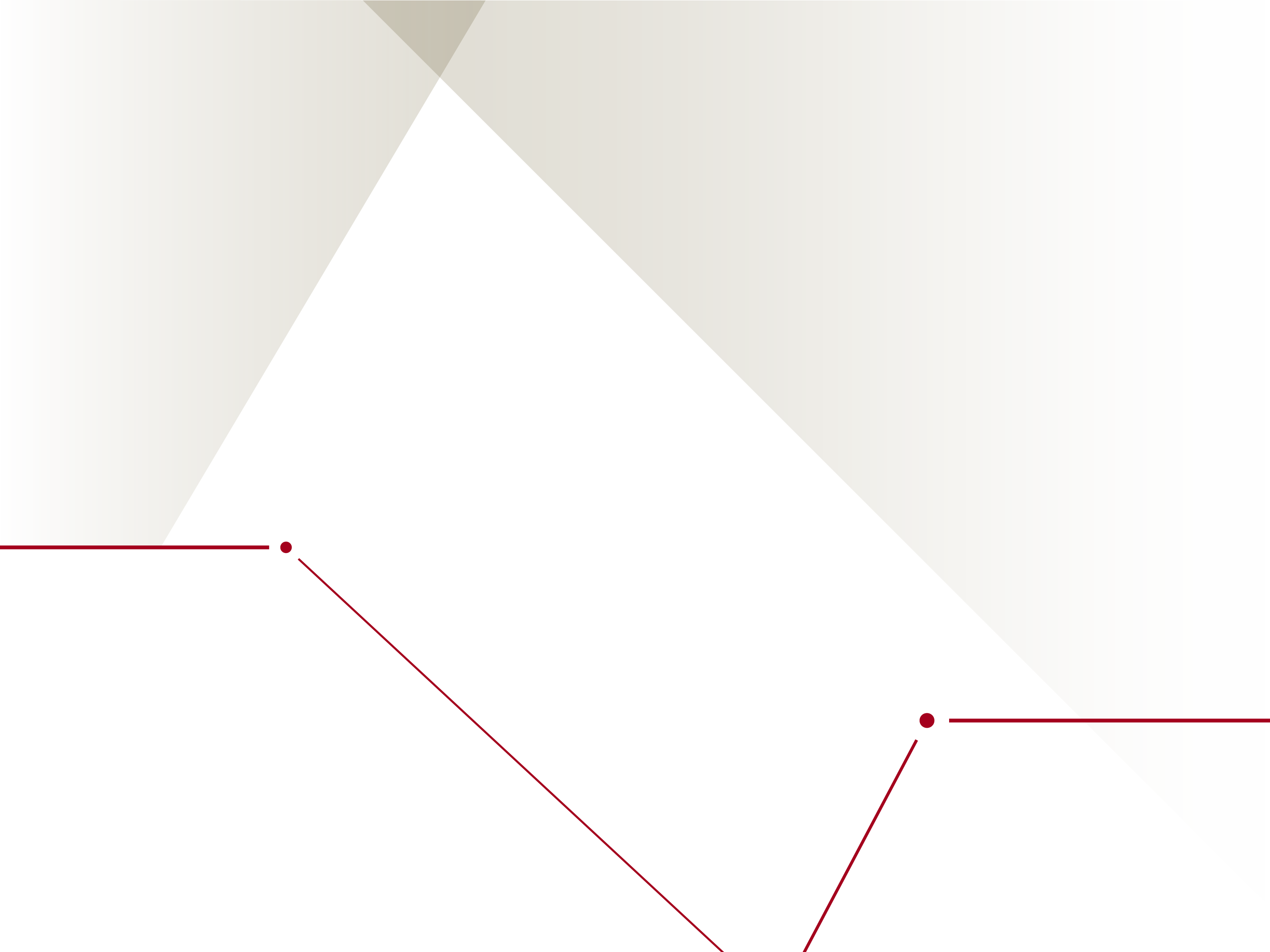 Questions? Mike Willardsonmichaelw@slac.stanford.edux3580